Современное состояние работы с молодыми кадрами в образовательной отрасли по итогам исследования эффективности существующих условий адаптации, закрепления и профессионального развития молодых педагогов
9 июня проведен семинар в Москве.
Сергоманов П.А. Актуальные вопросы государственной политики в решении задач адаптации, закрепления и профессионального развития молодых педагогов во всех субъектах Российской Федерации.
Были представлены региональные системы привлечения и закрепления молодых специалистов в сфере образования (Московской, Тамбовской, Томской, Саратовской областей, Краснодарского края)
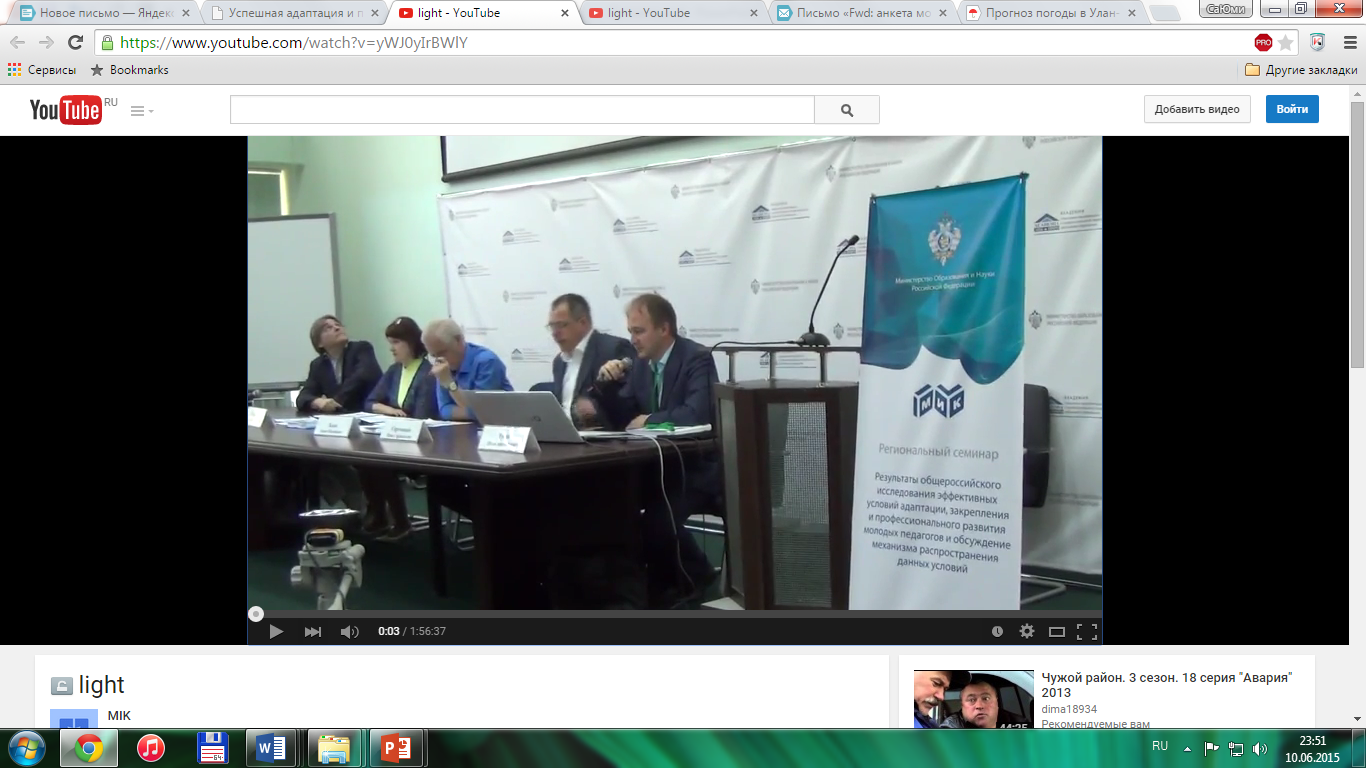 2
Этапы проведения исследования
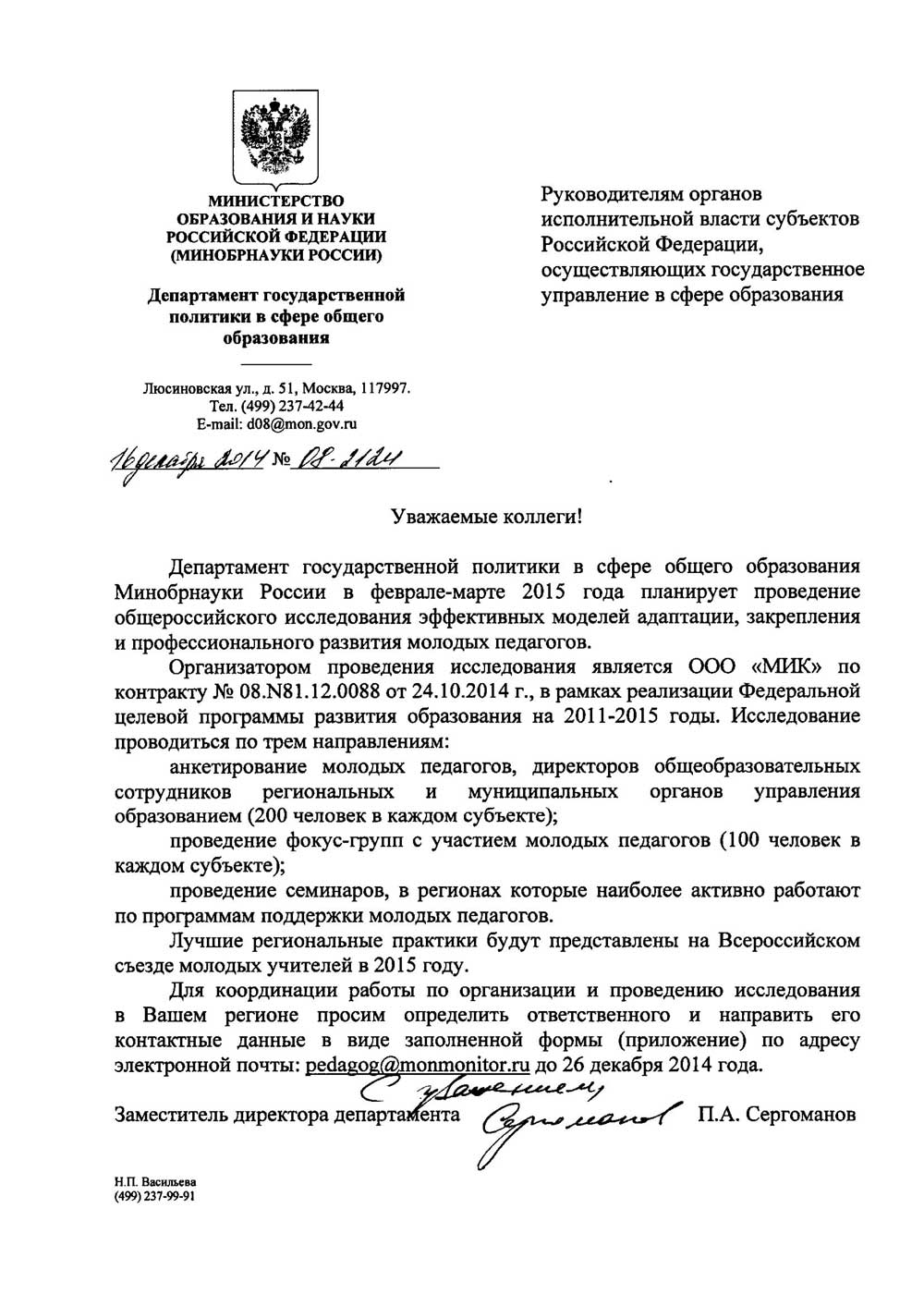 3
Анкетирование информационного портала  www.молодой-педагог.рф
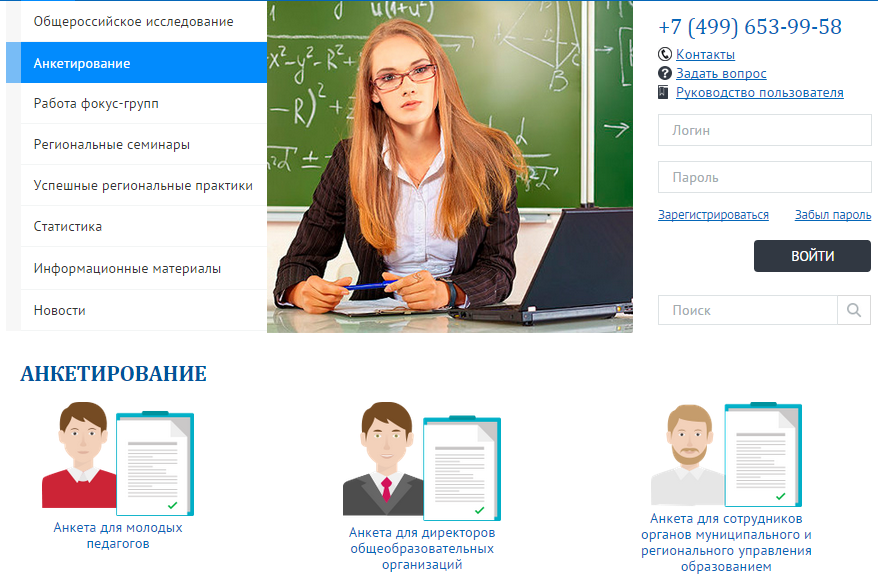 Анкета для сотрудников органов муниципального и регионального управления образованием
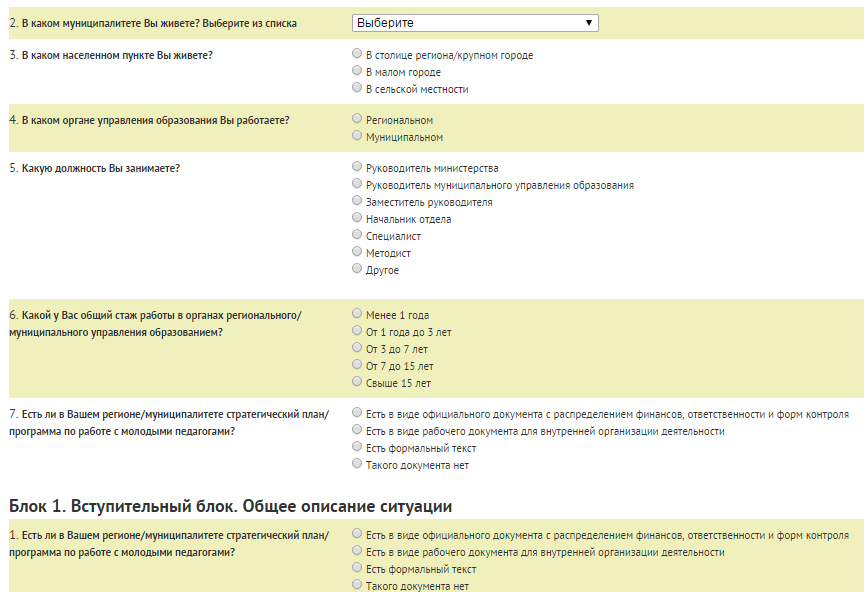 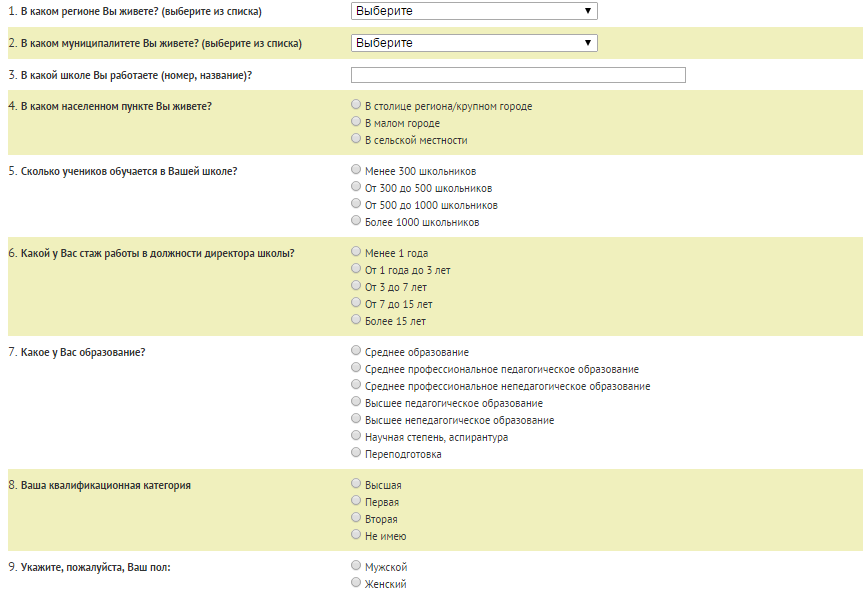 Анкета для молодых педагогов
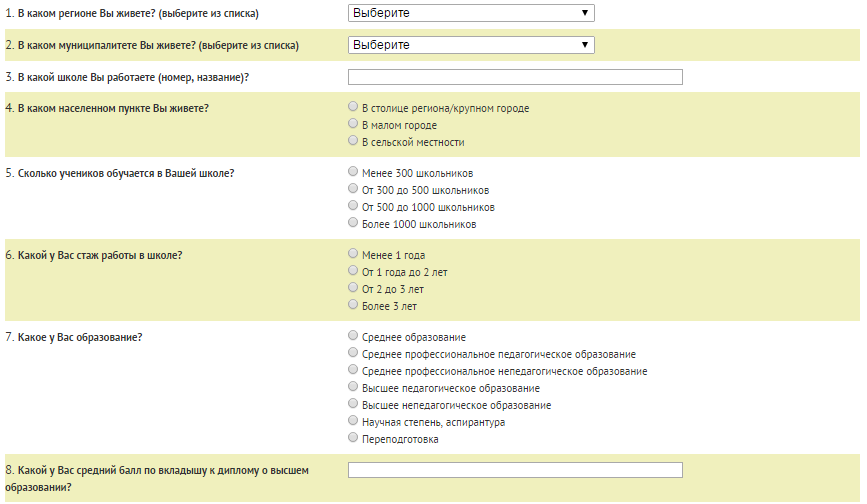 Анкета для директоров ОО
4
Проведение анкетирования молодых педагогов
Максимальное количество анкет молодых педагогов было заполнено в следующих регионах: Свердловская область -545, Воронежская область – 492, Нижегородская область - 390
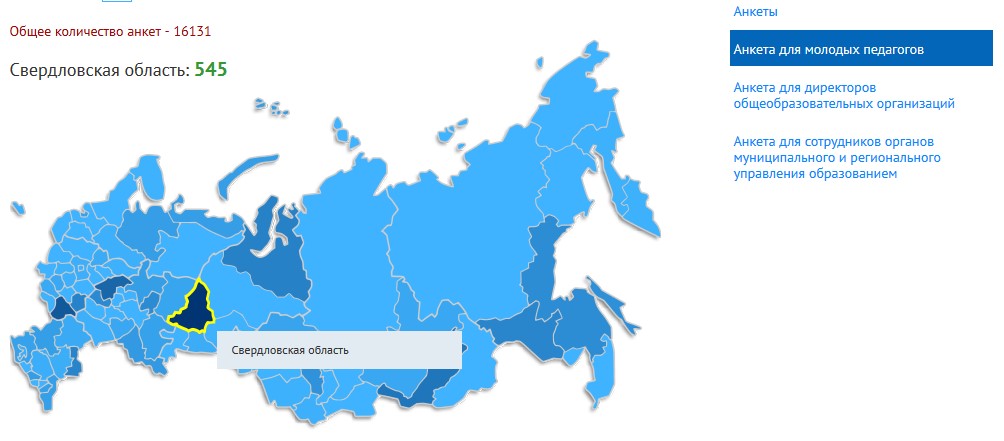 5
Количество участников из Республики Бурятия составило 324 человека. приняли участие
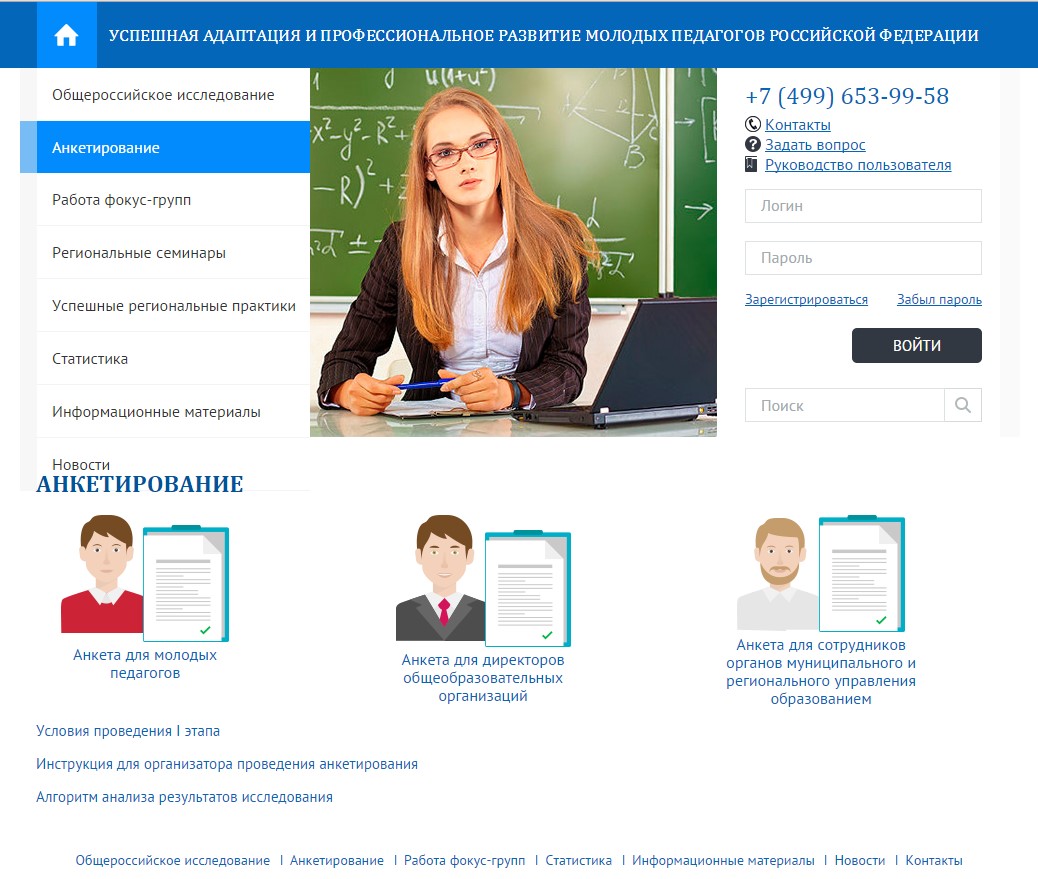 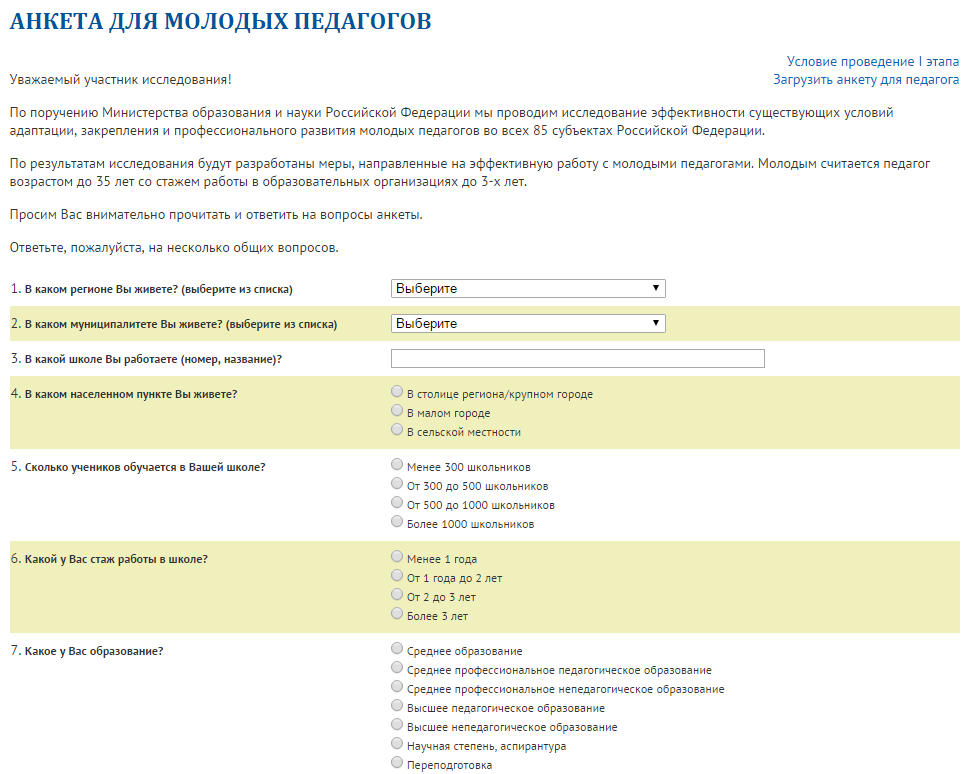 6
Возрастная структура педагогических кадров Республики Бурятия и РФАнализ общей численности по возрастному показателю показывает низкий процент молодых специалистов в возрасте до 35 лет (19%), ниже среднероссийских показателей (22,3%).
7
Одной из серьезных проблем, с которой сталкивается современная российская школа, является адаптация молодых педагогов к условиям практической работы, организация взаимодействия с коллективом, руководством и, в первую очередь, с детьми.
8
9
10
Результаты, выявленные в ходе общероссийского исследования
11
Результаты, выявленные в ходе общероссийского исследования
12
Результаты, выявленные в ходе общероссийского исследования
13
Результаты, выявленные в ходе общероссийского исследования
14
Результаты, выявленные в ходе общероссийского исследования
15
Результаты, выявленные в ходе общероссийского исследования
16
Результаты, выявленные в ходе общероссийского исследования
17
Результаты, выявленные в ходе общероссийского исследования
18
Из анкетирования молодых педагогов
Что Вы можете отметить как основные достоинства Вашей работы в настоящий момент?
Достойная зарплата 5.4%
Интересная, разнообразная работа 25.1%
Уважение со стороны детей 21%
Уважение со стороны коллег 12.5%
Внимание со стороны администрации школы 8.9%
Хорошие отношения с родителями 5.4%
Стабильность, определённость 21.2%
Другое 0.4%
19
Из анкетирования директоров
Что реально Вы предпринимаете для того, чтобы удержать молодых педагогов школе?
Оформляю договорные отношения с молодым педагогом по реализации тех или иных задач с прописыванием реальной ответственности 6.8%
финансово поддерживаю инициативы, проекты молодых педагогов 15%
Содержательно поддерживаю инициативы и проекты молодых педагогов, регулярно обсуждаю, как они реализуются 12%
Обсуждаю с молодыми педагогами возможности профессионального и карьерного развития 17.5%
Поручаю молодому педагогу то или иное дело, мероприятие 10.8%
Регулярно и разносторонне оцениваю работу молодого педагога 6.3%
Стимулирую участие молодого педагога в профессиональных сообществах 5.8%
Стимулирую участие молодого педагога в профессиональных конкурсах 12.8%
Организую рефлексию деятельности молодого педагога
5.3%
Обсуждаю с молодым педагогом результаты его участия на семинарах, конференциях и т.д.  7.5%
Ставите ли Вы себе как отдельную задачу создание условий для закрепления молодых педагогов в Вашей школе?
Да  94.9%
Нет 2.9%
Свой ответ 2.2%
20
Из анкетирования работников управления образованием О причинах ухода молодых педагогов из образовательных организаций
Создание единого информационного поля для молодых педагогов «Школа молодого педагога» в целях формирования профессионального сообщества молодых учителей
Организация работы по поддержке системы наставничества.
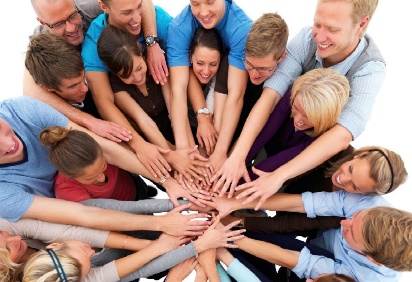 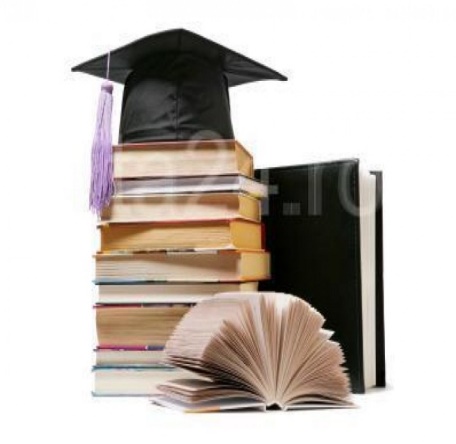 Активизация работы Ассоциации молодых педагогов Республики Бурятия
слеты
 круглые столы, конференции
проектные семинары
Формирование индивидуальных маршрутов образования для молодых педагогов

Активизация деятельности профессиональных сетевых сообществ (ассоциаций). Распространение опыта работы Ассоциации учителей математики по поддержке молодых учителей математики.
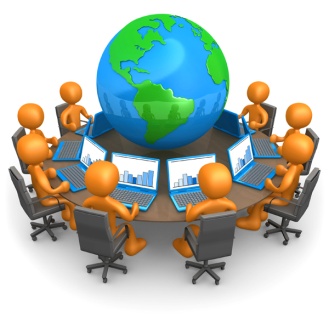